স্বাগতম
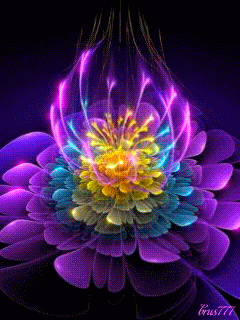 পরিচিতি
মনিশংকর হালদার
সিনিয়র সহকারী শিক্ষক
হালিম ফাউন্ডেশন মডেল হাই স্কুল
১৮৮ পশ্চিম কাফরুল,
তালতলা,ঢাকা ১২০৭।
ই-মেইলঃ manishankar25071970@gmail.com
mobile no:01725277581
একটি হিসাবি সুখী পরিবার
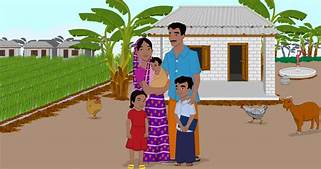 আজকের পাঠ“পারিবারিক আর্থীক বিবরণী”
পাঠ পরিচিতি

শ্রেনিঃনবম
বিশয়ঃ হিসাব বিজ্ঞান
অধ্যায়ঃদ্বাদশ 
পাঠঃপারিবারিক আর্থীক বিবরণী
সময়ঃ ৫০মিনিট
শিখন ফল
পারিবারিক হিসাব কি বলতে পারবে।
মূলধন ও মূনফা জাতীয় লেনদেন কি বলতে পারবে।
প্রাপ্তি প্রদান হিসাব নির্নয় করতে পারবে।
আয়-ব্যয় বিবরনী নির্নয় করতে পারবে।
পারিবারিক আর্থীক অবস্থার বিবরনী নির্নয় করতে পারবে।
পারিবারিক হিসাবঃ প্রতিটি পরিবার  একটি অমুনাফাভোগী চলমান প্রতিষ্ঠান ,যা “আয় বুঝে ব্যয় কর”নীতির উপর প্রতিষ্ঠিত।সুতরাং কোন পরিবারের সংঘটিতযাবতিয় লেনদেন সমুহ যথা যথভাবে লিপিবদ্ধকরে বছর শেষে পারিবারিক  আয়ের উদ্বৃত্ত বা ঘাটতি নির্নয় এবং পরিবারের সম্পদ ওদায় দেনার পরিমান নির্ধারন করাকে বলা হয় পারিবারিক হিসাব।
পারিবারি আর্থিক বিবরনীঃ পারিবারিক যেসমস্ত লেনদেন সংঘটিত হয় সেগুলো,বিভিন্ন হিসাব বহিতে লিপিবদ্ধ করা হয়।বিচ্ছিন্নভাবে লিপিবদ্ধকৃত লেনদেন থেকে পরিবারের আর্থীক অবস্থাএবং আয় ব্যয়ের চিত্র পাওয়ার জন্য আর্থীক বিবরনী প্রস্তুত করা অপরিহার্য।
পারিবারি আর্থিক বিবরনীর ধাপ সমুহ  নিম্ন রুপঃ
                                            ১।প্রাপ্তি  ও প্রদান  হিসাব।
                                           ২।আয়-ব্যয় বিবরণী।
                                          ৩।আর্থীক  অবস্থার বিবরনী।
পারিবারিক আয় ব্যয়ের প্রকৃতি অনুযায়ী একে দুই ভাগে ভাগ করা যায়;যথা
* প্রাপ্তি প্রদান হিসাব হতে  আয়-ব্যয় বিবরণী প্রস্তুত প্রণালিঃ
১। প্রাপ্তি  প্রদান হিসাবের  ডেবিট দিকের মুনফা যতীয় প্রাপ্তি গুলো আয় ব্যয় বিবরনীর  আয়ের দিকে এবং ক্রেডিট দিকের মুনফাযাতিয় ব্যয় গুলো আয় ব্যয় বিবরনী্র ব্যয়ের দিকে লখতে হয়।
২।প্রাপ্তি ওপ্রদান হিসাবের প্রারম্ভিক ওসমাপনী উদ্বৃত্ত আয় ব্যয় বিবরনীতে  দেখাতে হয় না।
৩।মুলধন জাতীয় প্রাপ্তি ওপ্রদান আয়-ব্যয় বিবরণীতে হিসাব ভুক্ত হবে না।
৪।মুনাফা জাতীয় প্রাপ্তি ওপ্রদান আয়-ব্যয় বিবরণীতে হিসাব ভুক্ত হবে ।
৫।শুধু চলতি সালের মুনফাজাতীয়   আয়-ব্যয় ,আয়-ব্যয় বিবরণীতে হিসাব ভুক্ত হবে।
৬।বিগত ও পরবর্তী সালের কোন   আয়-ব্যয় ,আয়-ব্যয় বিবরণীতে হিসাব ভুক্ত হবে না।
৭।প্রাপ্তি প্রদান হিসাবে প্রদর্শিত সম্পদ ক্রয় ওবিক্রয় আয় ব্যয় বিবরনীতে  অন্ত্ররভুক্ত হবে না।
৮,চলতি সালের প্রাপ্য আয় ও বকেয়া ব্যয় ,আয় ব্যয় বিবরনীতে অন্তর্ভুক্ত হবে।
৯।স্থায়ী সম্পদের অবচয় আয় ব্যয় বিবরণীর ব্যয়ের দিকে বসে।
* প্রাপ্তি প্রদান হিসাব হতে  আর্থীক অবস্থার বিবরণী প্রস্তুত প্রণালিঃ
আয়-ব্যয় বিবরণী প্রস্তুত প্রণালিঃ
১।পরিবারের প্রারম্ভিক সম্পদ হতে প্রারম্ভিক দায় বাদ দিয়ে পারিবারিক  তহবিল নির্নয় করতে হবে।
২। প্রাপ্তি প্রদান হিসাবের মুলধন জাতীয় প্রাপ্তি গুলো আর্থীক অবস্থার বিবরনীতে দায় এবং মুলধন জাতীয় ব্যয় গুলো সম্পদ স্বরুপ দেখাতে হবে।
৩।প্রাপ্তি প্রদান হিসাবের সমাপনী নগদ ও ব্যাংক জমার উদ্বৃত্ত আর্থীক অবস্থার বিবরনীতে  সম্পদ স্বরুপ দেখাতে হবে।
৪।সম্পদের অবচয় আর্থীক অবস্থার বিবরিনীতে সংশ্লিষ্ট সম্পদ থেকে বাদ দিয়ে দেখাতে হবে।
৫।যাবতীয় অগ্রীম আয় আর্থীক অবস্থার বিবরনীতে দায় অগ্রীম ব্যয় আর্থিক অবস্থার বিবরনীতে  সম্পদ স্বরুপ দেখাতে হবে।
৬।আয়-ব্যয় বিবরনীর আয় উদ্বৃত্ত আর্থীক অবস্থার বিবরনীতে পারিবারিক তহবিলের সাথে যোগ এবং ঘাটতি পারিবারিক তহবিল থেকে বাদ দিয়ে দেখাতে হবে।
৭।প্রাপ্তি ওপ্রদান হিসাবের প্রারম্ভিক নগদ ও ব্যাংক  জমার উদ্বৃত্ত আসবেনা।উক্ত উদ্বৃত্ত সমুহ পারিবারিক তহবিল নির্নয়ে ব্যবহ্রতহবে।
মুল্যয়ন
একক কাজ
১।পারিবারি আর্থিক বিবরনীর ধাপ সমুহ কিকি?
২।পারিবারি আর্থিক বিবরনী কি?
৩।পারিবারিক হিসাব কি?
উদ্দীপক-3 টি পড়  
 জনাব হান্নান একটি বেসরকারি প্রতিষ্ঠানে কর্মরত। তিনি মাসে ৩০,০০০টাকা বেতন পান এবংবছরে ২বার ২০,০০০টাকা করে বোনাস পান।২০১৭সালের ১লাজানুয়ারি তাঁর পরিবারের নগদ তহবিল১২,০০০টাকা,বাড়িঘর৫,৫০,০০০টাকা,সরঞ্জাম৬০০০টকা,এবং সহকর্মীর নিকট ঋন ছিল৪০,০০০টাকা।
সারা বছরে তাঁর অন্যান্য লেনদেন ছিল নিম্নরুপঃ
খাদ্যসামগ্রী ক্রয় ৭৮,০০০টাকা,সহকর্মীর ঋন পরিশোধ৩০,০০০টাকা,ঔষধ ও ডাক্তারে র  ফি ১৮,০০০টাকা,বাড়িমেরামত খরচ ৩১,০০০টাকা,মোবাইল সেট ক্রয় ১৪,০০০টাকা ।বিদ্যুৎ ওটেলিফোন খরচ ৮,৬০০টাকা।কাপড়চোপড় ক্রয় ৭,৫০০টাকা,কৃষি ফসল বিক্রয় ৪৮,৫০০টাকা,ফ্রিজ ক্রয় ৩৬,০০০টাকা।লেখাপড়ার খরচ ৪২,০০০টাকা,ডিপিএস এ জমা ৩৬,০০০টাকা।এছাড়াবিদ্যুৎ বিল বাবদ ৩,৪০০টাকা বকেয়া রয়েছে।
উদ্দীপক-৪   টি পড় 
জনাব নান্নু মিয়ার  পরিবারে ১লাজানুয়ারি ২০১৭ তারিখের   আর্থিক অবস্থা নিম্ন রুপঃ
 নগদ তহবিল২০,০০০টাকা,বাড়িঘর৩,৫০,০০০টাকা,তৈজস পত্র২৫,০০০টাকা,আসবাব পত্র৫০,০০০টাকা,এবং ১২%ঋণ৬০,০০০টাকা।উক্ত বছর শেষে তাঁর পরিবারের প্রাপ্তি-প্রদান হিসাব নিম্ন রুপঃ 
প্রাপ্তি প্রদান হিসাব
২০১৭ সালের ৩১ ডিসেম্বর তারিখে সমাপ্ত বছরের জন্য 

















অন্যান্যতথ্যঃ(১) খাদ্য সামগ্রী  ১,০০০টাকা মজুত আছে।২)নির্ধারিত বিদ্য ৎ বিল ২মাসের বকেয়া রয়েছে।
দল গত কাজ
 ‘ক’ দল বিজোর রোল নম্বর এবং ‘খ’দল জোর রোল নম্বর।
                          এখন
‘ক’ দল উদ্দীপক-৩ অনুযায়ী জনাব হান্নানের,
 (ক)প্রারম্ভিক পারিবারিক তহবিলের পরিমান নির্নয় কর।
(খ) ২০১৭ সালের ৩১ডিসেম্বর উক্ত পারিবারে সমাপণী নগদ তহবিলের                                  পরিমান নির্নয় কর।
(গ) জনাব হান্নানের পরিবারের আয়-ব্যয় বিবরনী প্রস্তুত কর । 
               “কাজ শেষ হলে ,উত্তর মিলিয়ে নাও।” 
‘খ’দল উদ্দীপক-৪ অনুযায়ী, জনাব নান্নু মিয়ার, 
(ক)চলতি বছরে উক্ত পরিবারের মুলধন জাতীয় ব্যয়ের পরিমান নির্নয় কর। 
(খ)উদ্দীপক ৪ এর তথ্য হতে  পারিবারিক আয়-ব্যয় বিবরনী প্রস্তুত কর ।
(গ)পারিবারিক তহবিল ৩,৮৫,০০০টাকা ধরে ৩১ ডীসেম্বর ২০১৭ তারিখের আর্থীক অবস্থার বিবরনি প্রস্তুত কর।
                “কাজ শেষ হলে ,উত্তর মিলিয়ে নাও।”
সমাধানঃবই ৩।ক) প্রারম্ভিক পারিবারিক তহবিলের পরিমান নির্নয়ঃ
সমাধানঃ3।খ)জনাব হান্নানের পারিবারের প্রাপ্তি ও প্রদান হিসাব
৩১ ডিসেম্বর ২০১৭ সমাপ্ত বছরের জন্য
সমাধানঃ৩।গ) জনাব হান্নানের পরিবারে  আয়-ব্যয়  বিবরণী
২০১৭সালের ৩১ ডিসেম্বর  তারিখে সমাপ্ত বছরের জন্য
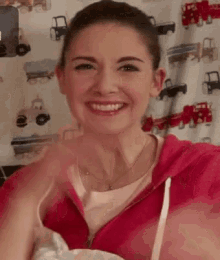 সমাধানঃবই 4।ক) মূলধন জাতীয় ব্যয়ের  পরিমান নির্নয়ঃ
সমাধানঃ৪।খ) জনাব নান্নু মিয়ার পরিবারে  আয়-ব্যয়  বিবরণী
২০১৭সালের ৩১ ডিসেম্বর  তারিখে সমাপ্ত বছরের জন্য
সমাধানঃ৪।গ)জনাব নান্নু মিয়ার পারিবারে আর্থীক অবস্থার বিবরনী
২০১৭ সালের ৩১ ডিসেম্বর তারিখের স্মাপ্ত বছরের জন্য
পরবর্তি  ক্লাশে দেখা হবে
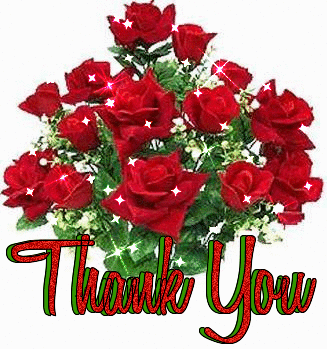